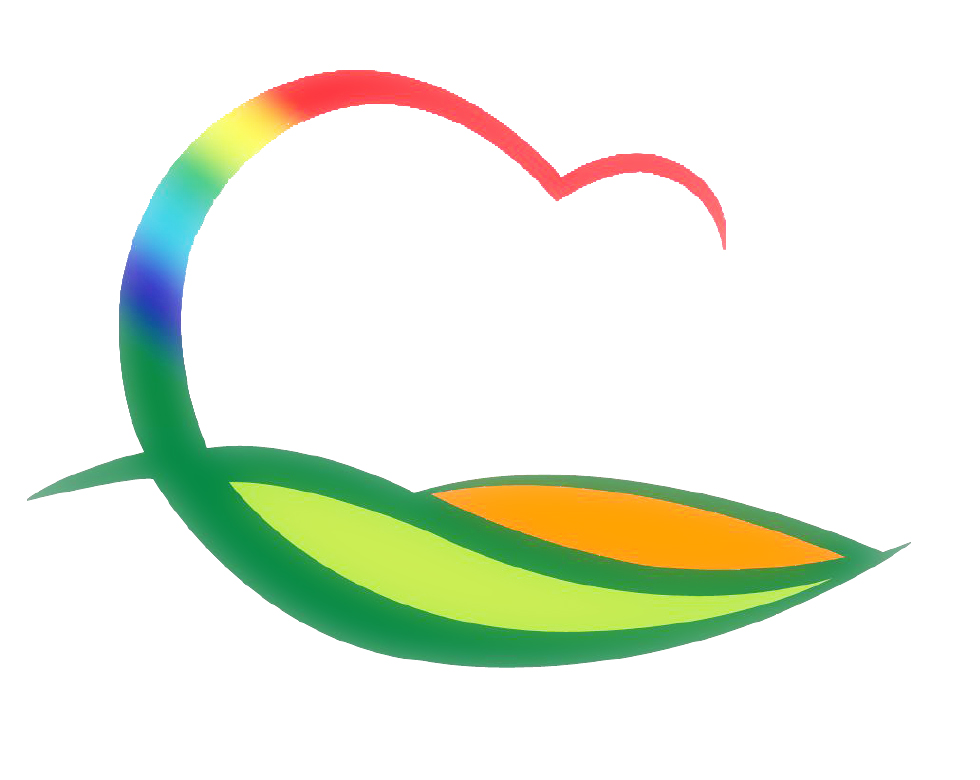 행   정   과
[Speaker Notes: 먼저, 지금의 옥천입니다.]
3-1. 2월 확대간부회의 개최
2. 27.(목) 17:00 / 상황실 / 특수시책, 주민여론, 홍보사항 등
  ※ 군수님 하실 일 : 회의주재
3-2. 동계 학생근로활동(2기) 간담회
2. 28. (금) 16:00 / 상황실 / 30명
   ※ 군수님 하실 일 : 인사 및 격려말씀
3-3. 자원봉사센터 2월 이동 빨래방 운영